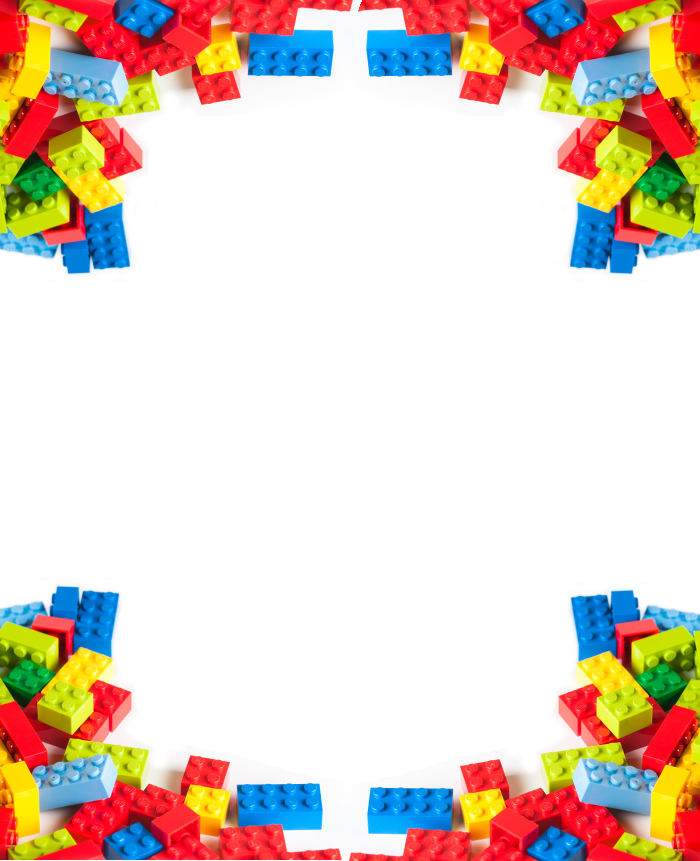 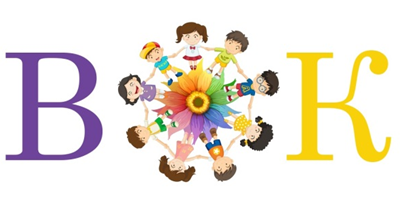 Муниципальное Бюджетное Общеобразовательное Учреждение «Верещагинский Образовательный комплекс»
Постоянно действующий семинар«Детский Техномир: краевой проект в действии»
Михалева Л.И.
  воспитатель МБОУ  «ВОК» 
  СП Детский сад № 2 корпус 1
г. Верещагино, 2021 год
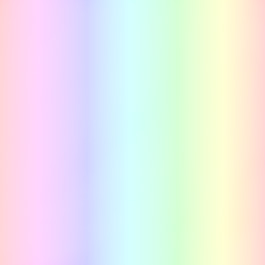 Всероссийский робототехнический форум, номинация «ИКаРёнок с пелёнок» (заочная форма)
*    СП Детский сад № 1 корпус 4
   *    СП Детский сад № 3 корпус 4
   *    СП Путинская школа
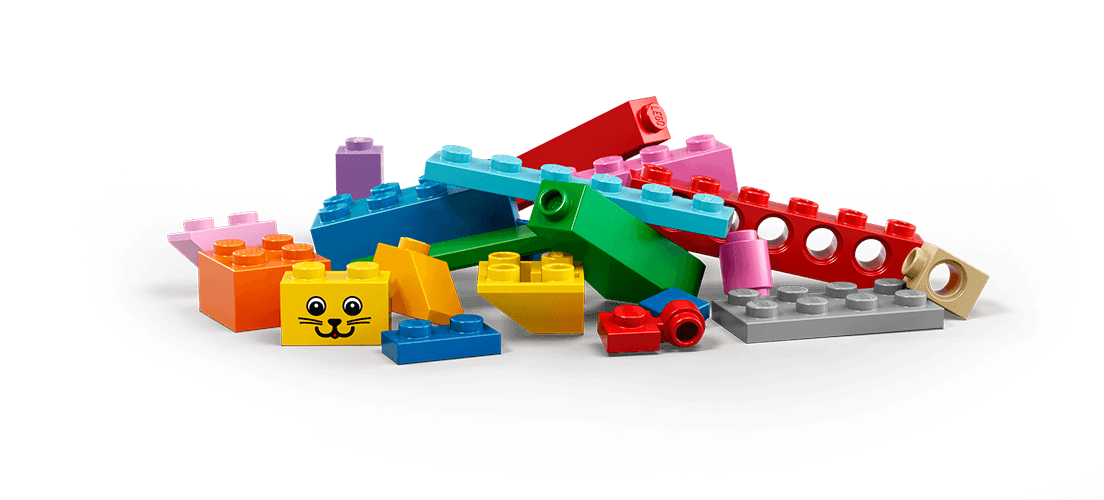 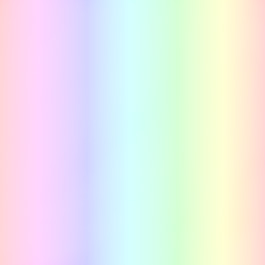 Муниципальный этап Всероссийского робототехнического форума «ИКаРёнок»
«Легоград»
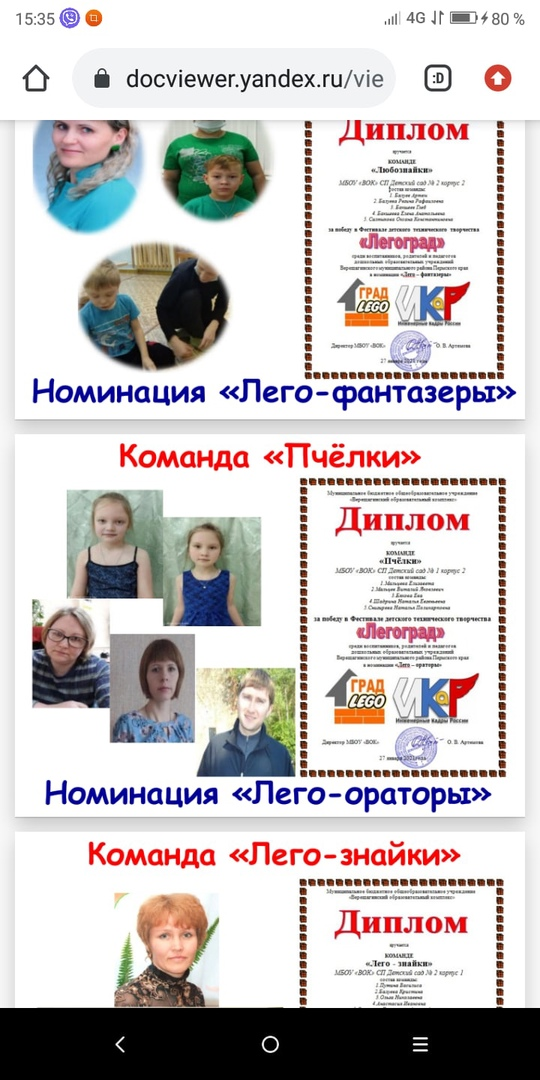 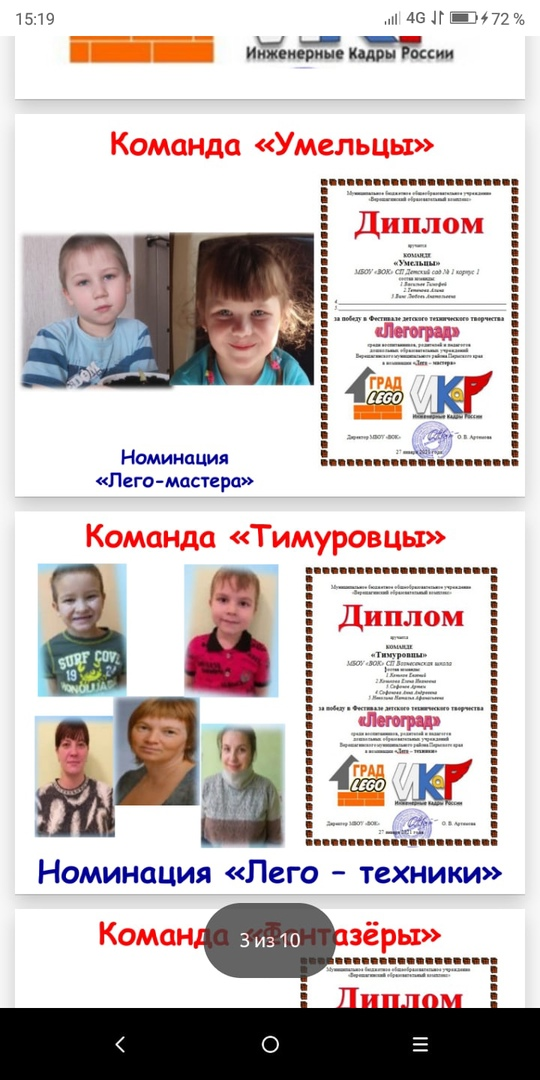 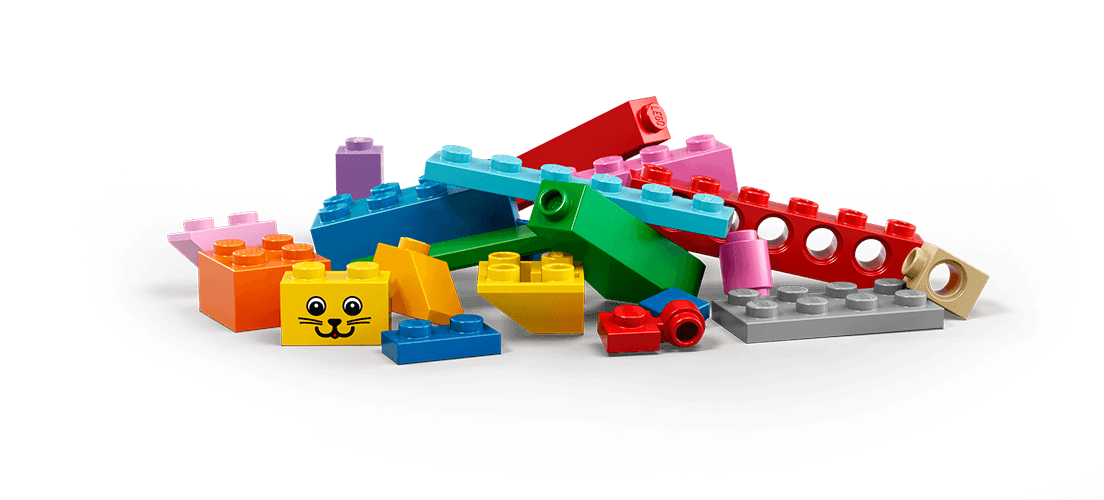 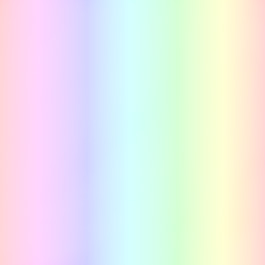 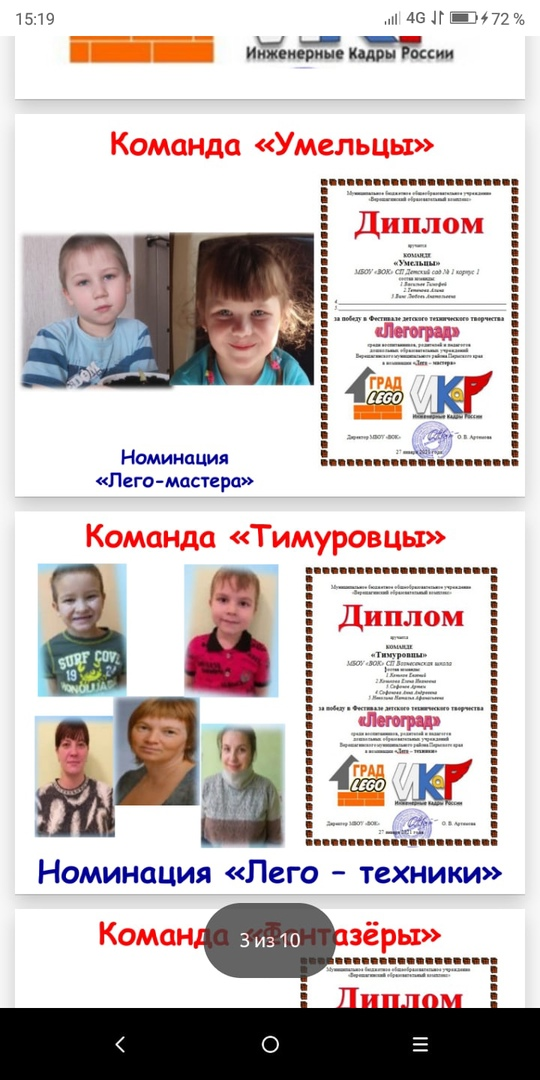 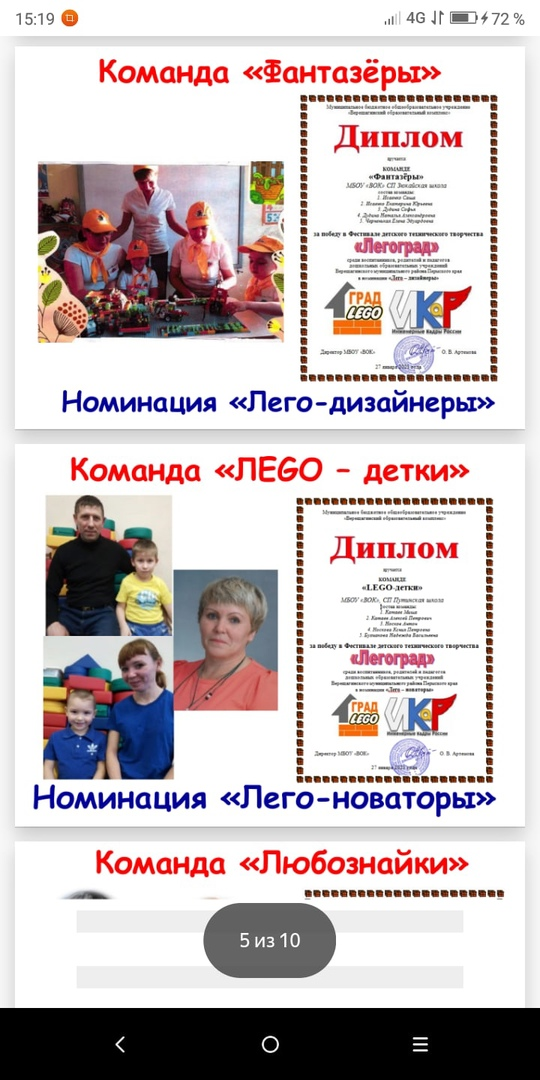 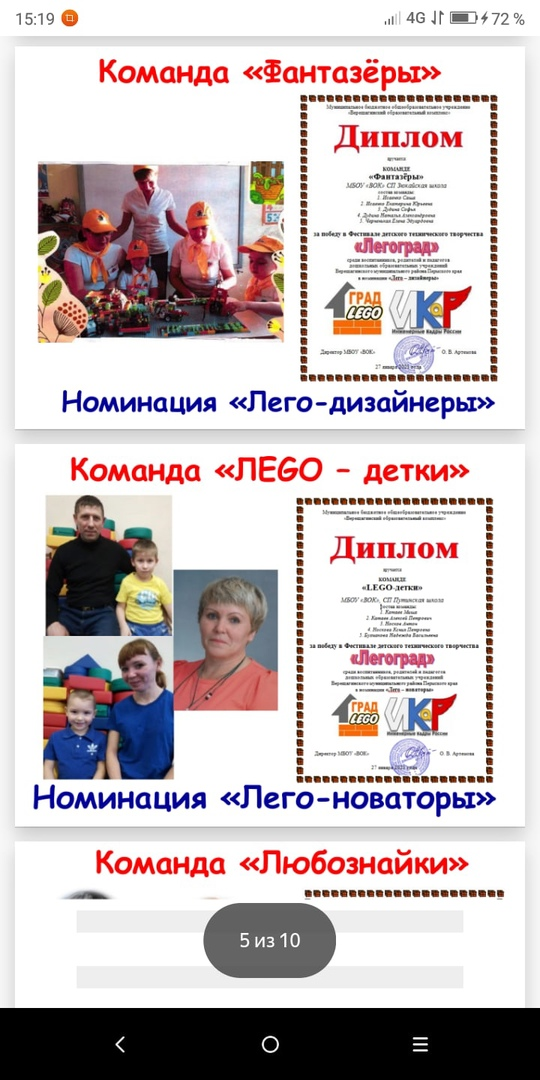 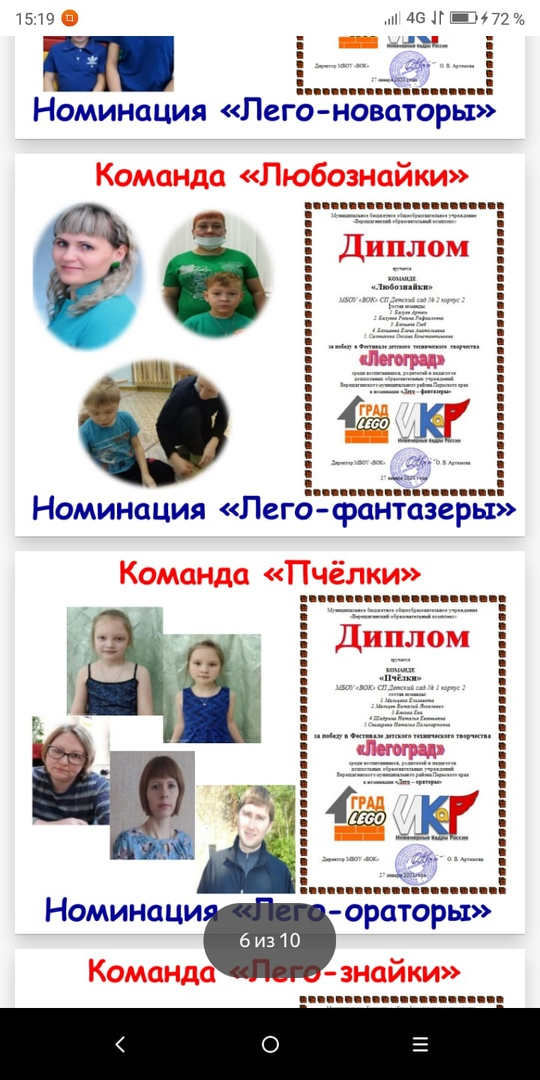 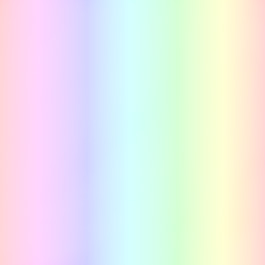 Межмуниципальный этап Всероссийского робототехнического форума «ИКаРёнок»
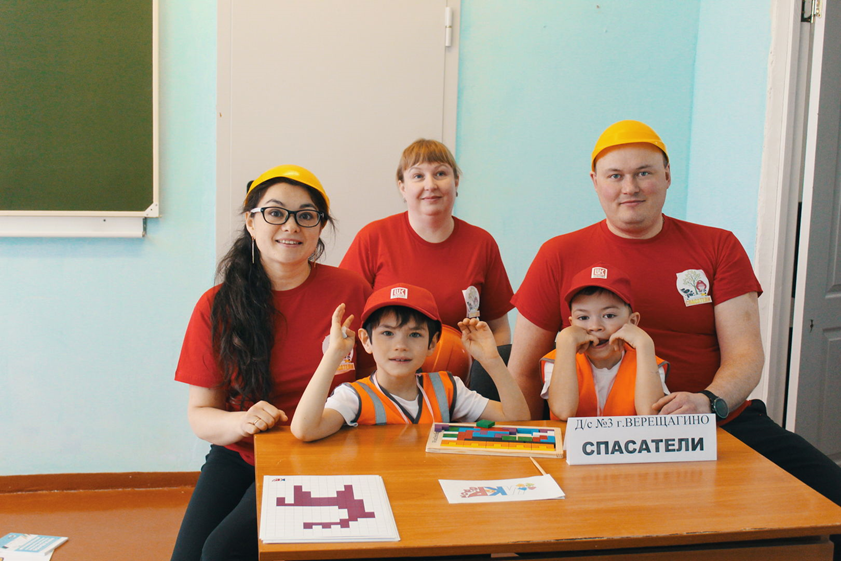 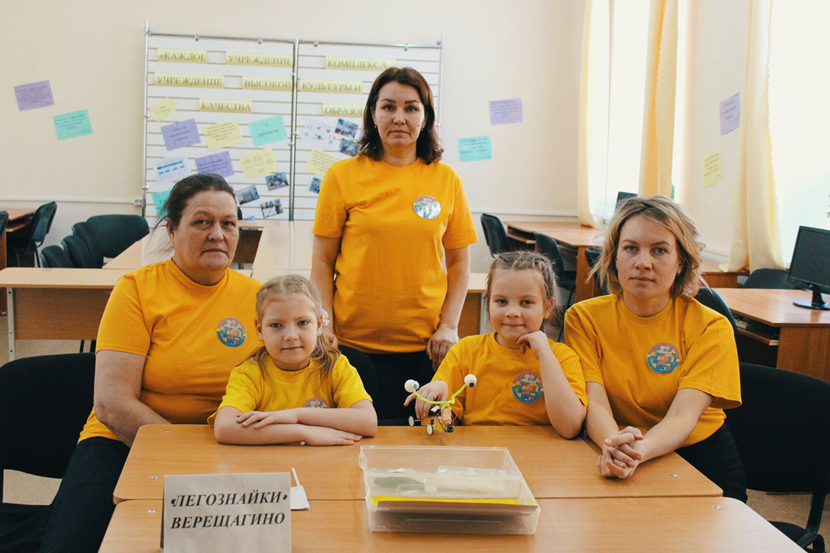 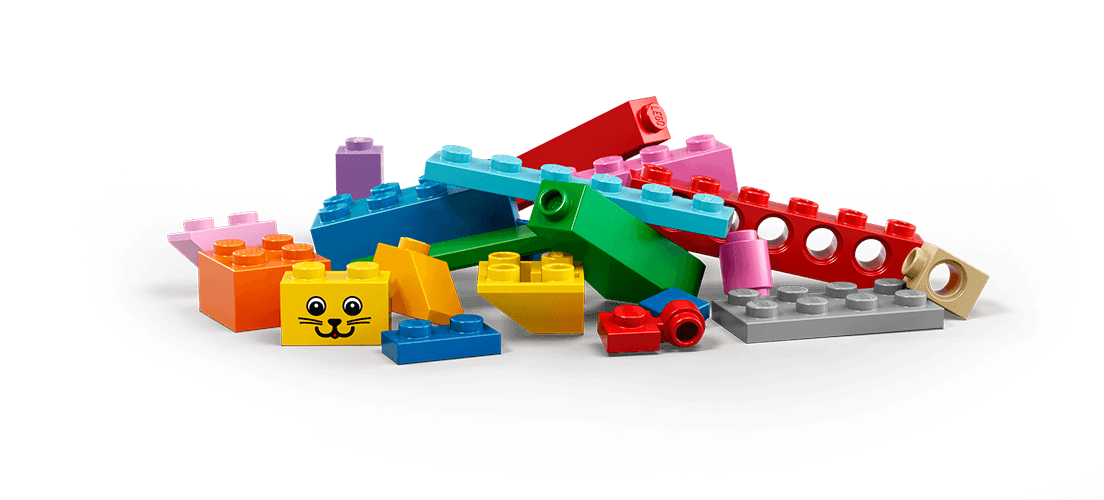 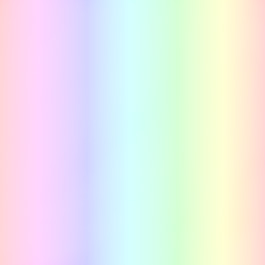 FLL DISCOVERY (4 – 6 лет)
СП Детский сад №1 корпус 1
СП Детский сад № 1 корпус 2
СП Детский сад № 1 корпус 3
СП Детский сад № 2 корпус 1
СП Детский сад № 2 корпус 2
СП Детский сад № 3 корпус 1
СП Детский сад № 3 корпус 3
СП Детский сад № 3 корпус 4
СП Путинская школа
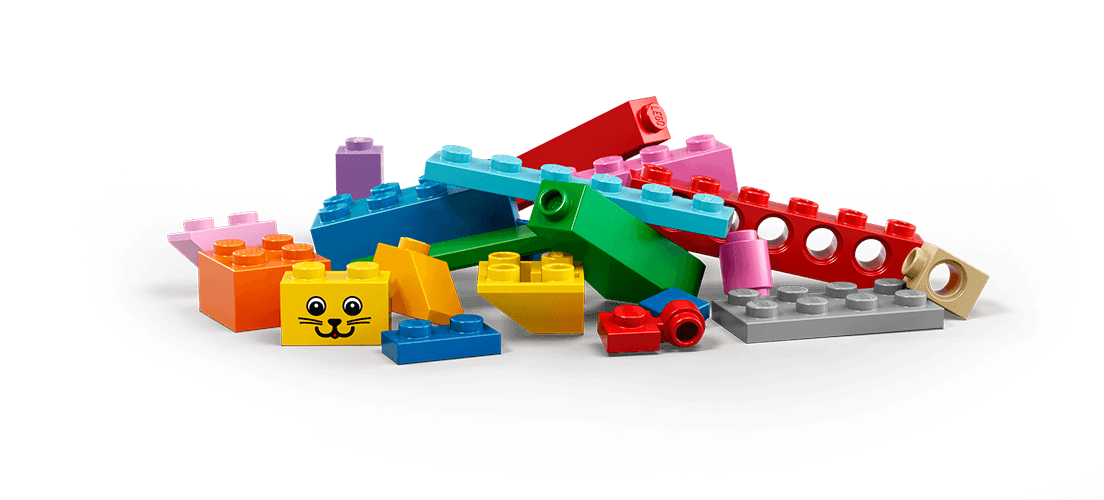 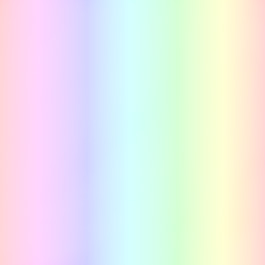 FLL EXPLORE (6 – 9 лет)
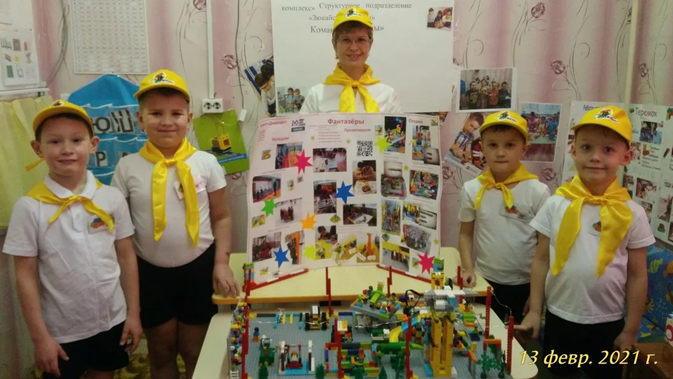 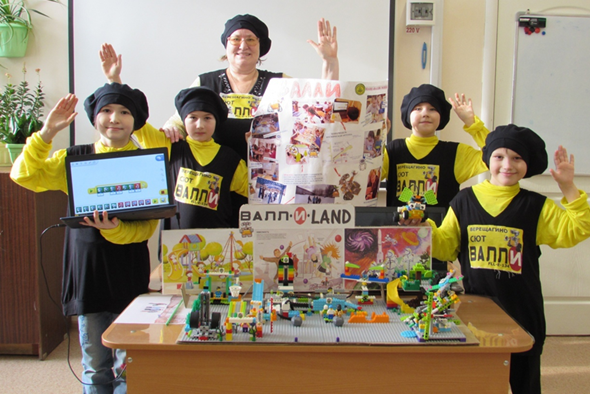 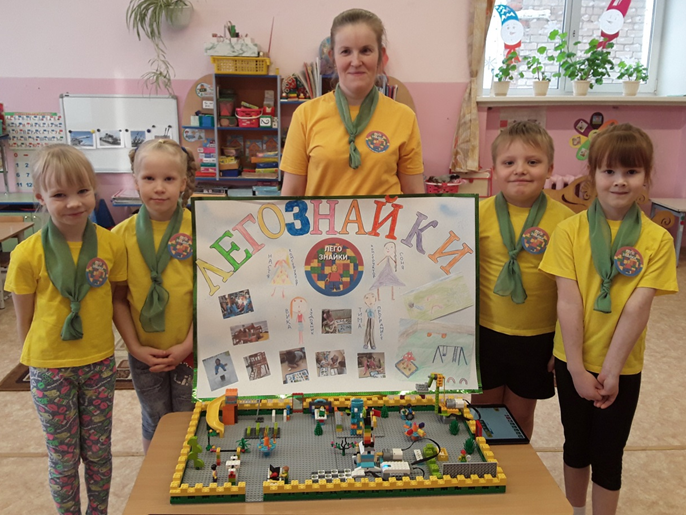 Дистанционная командная   игра 
«LEGO TRAVEL»
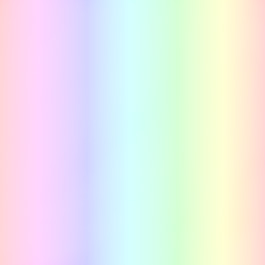 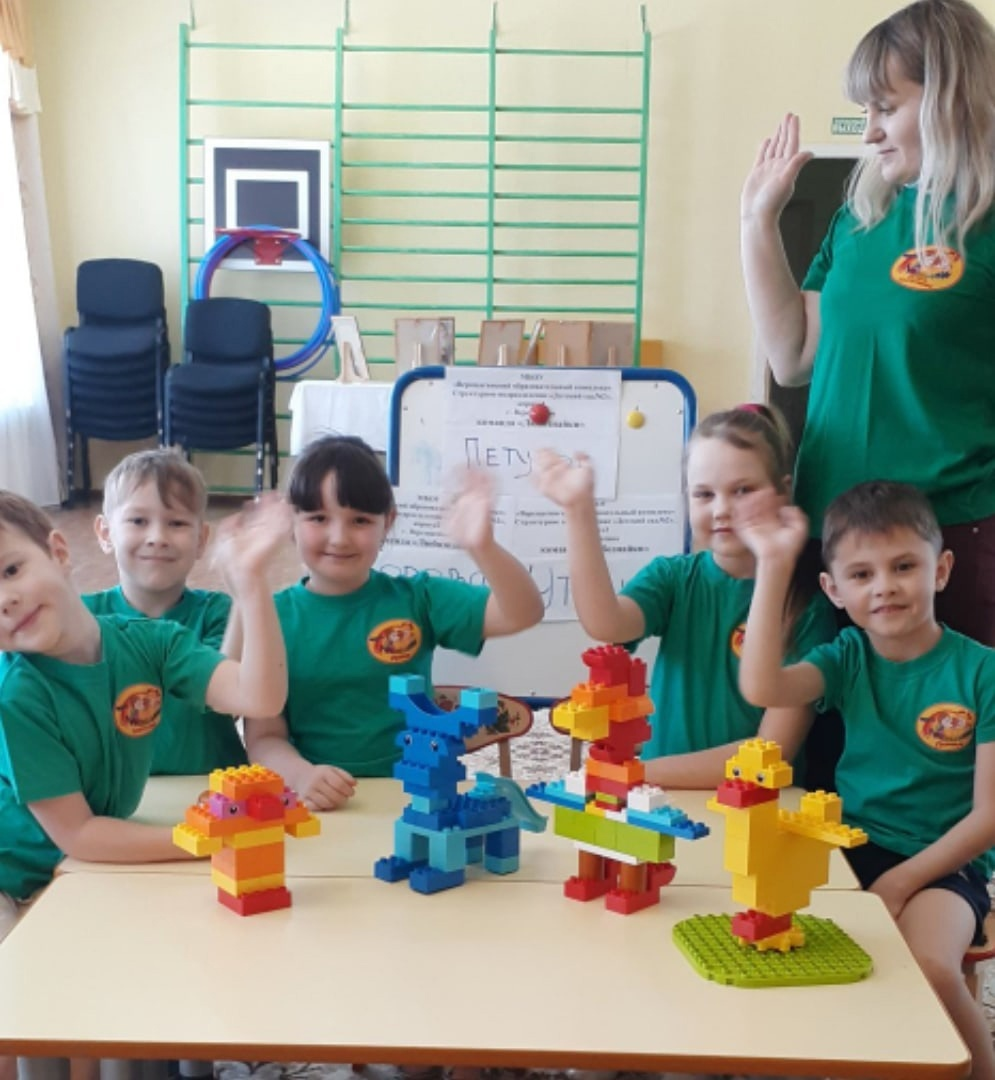 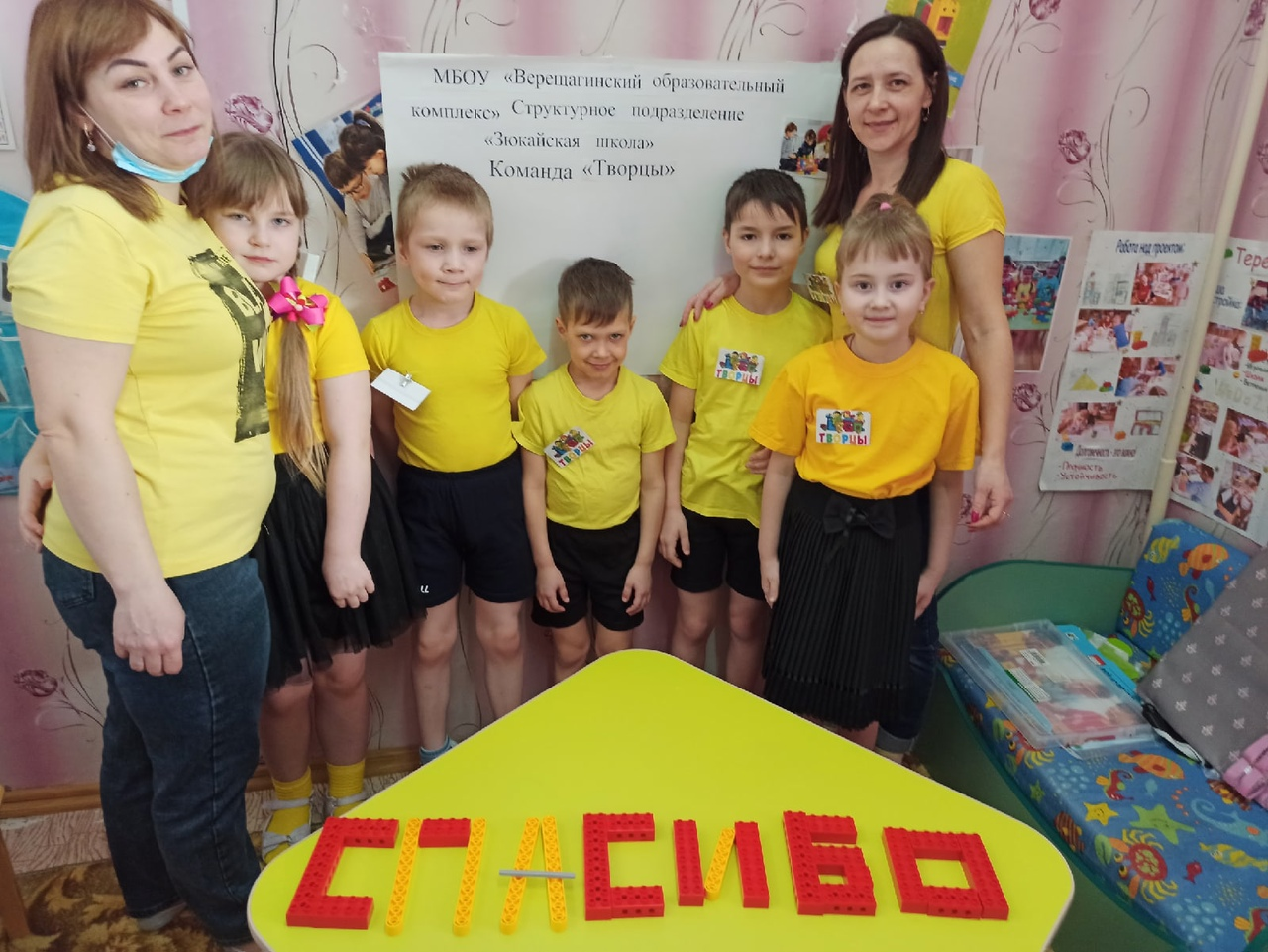 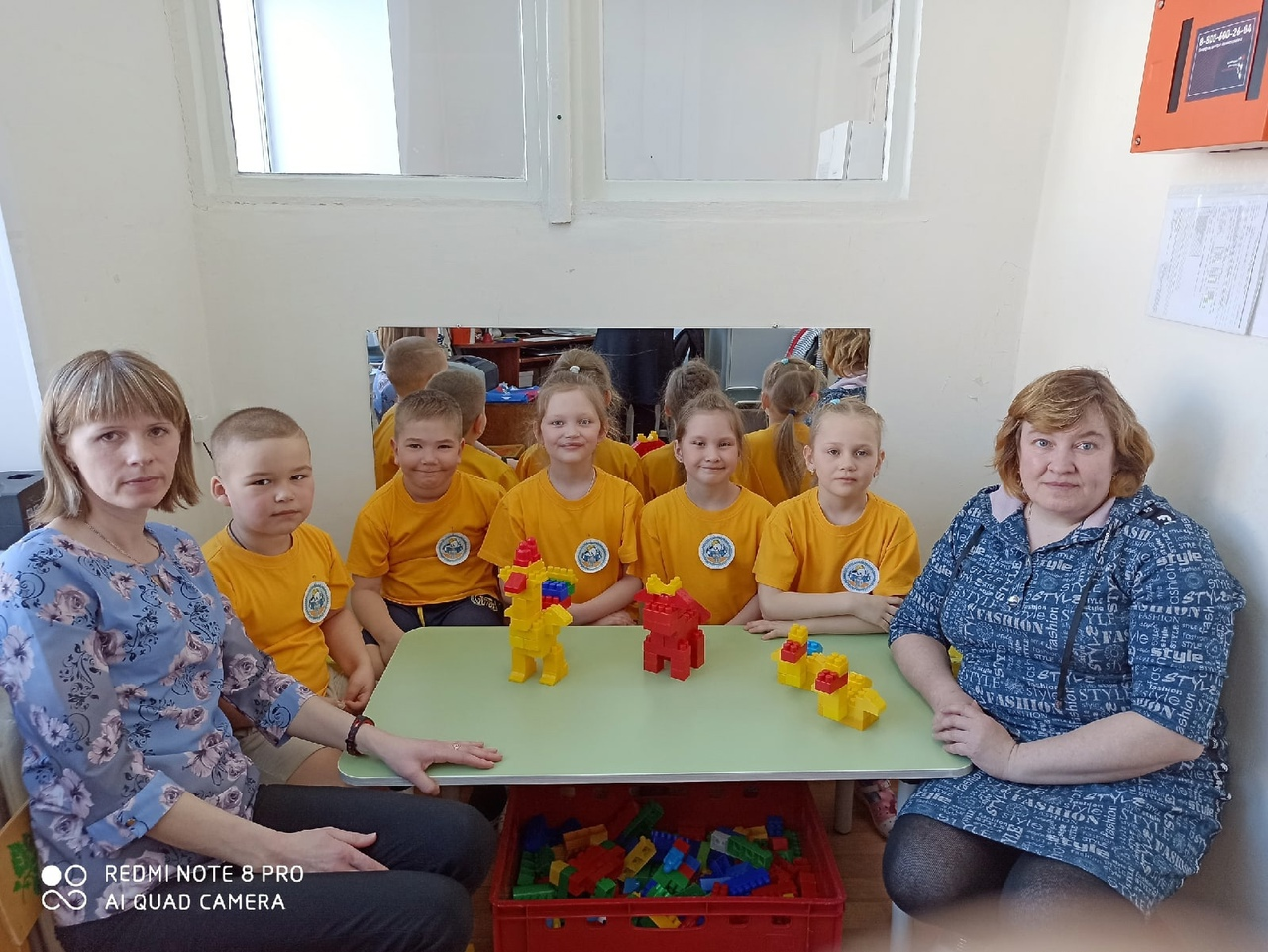 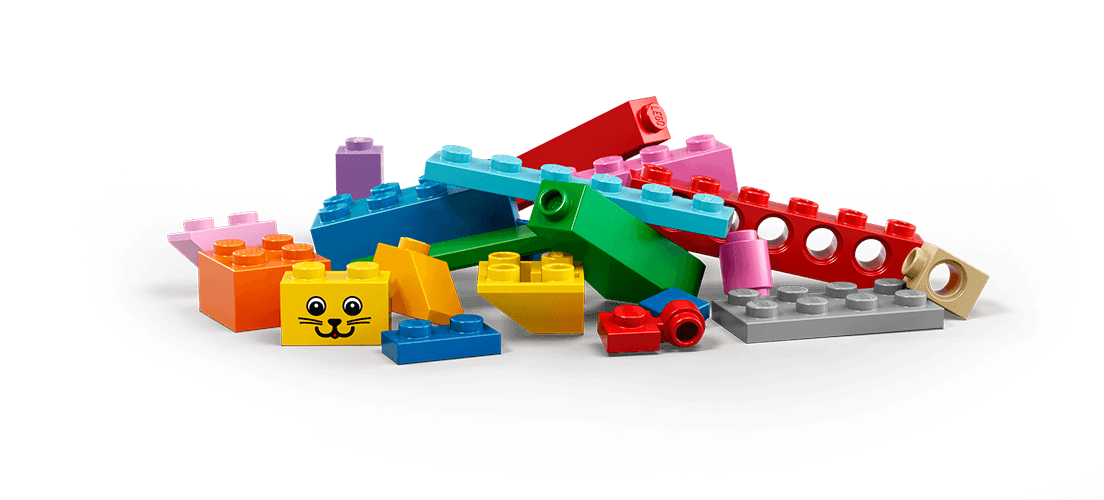 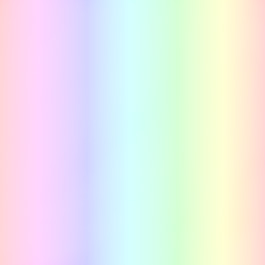 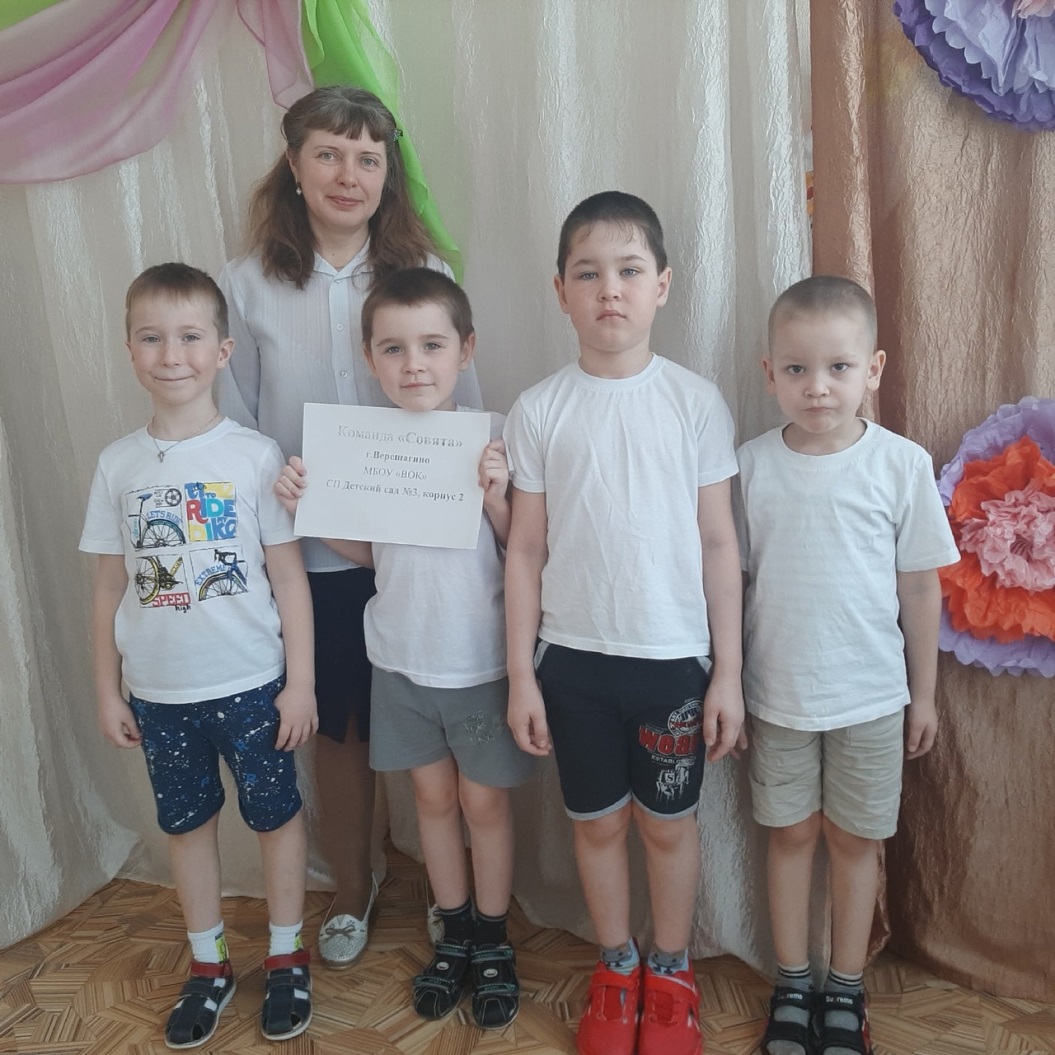 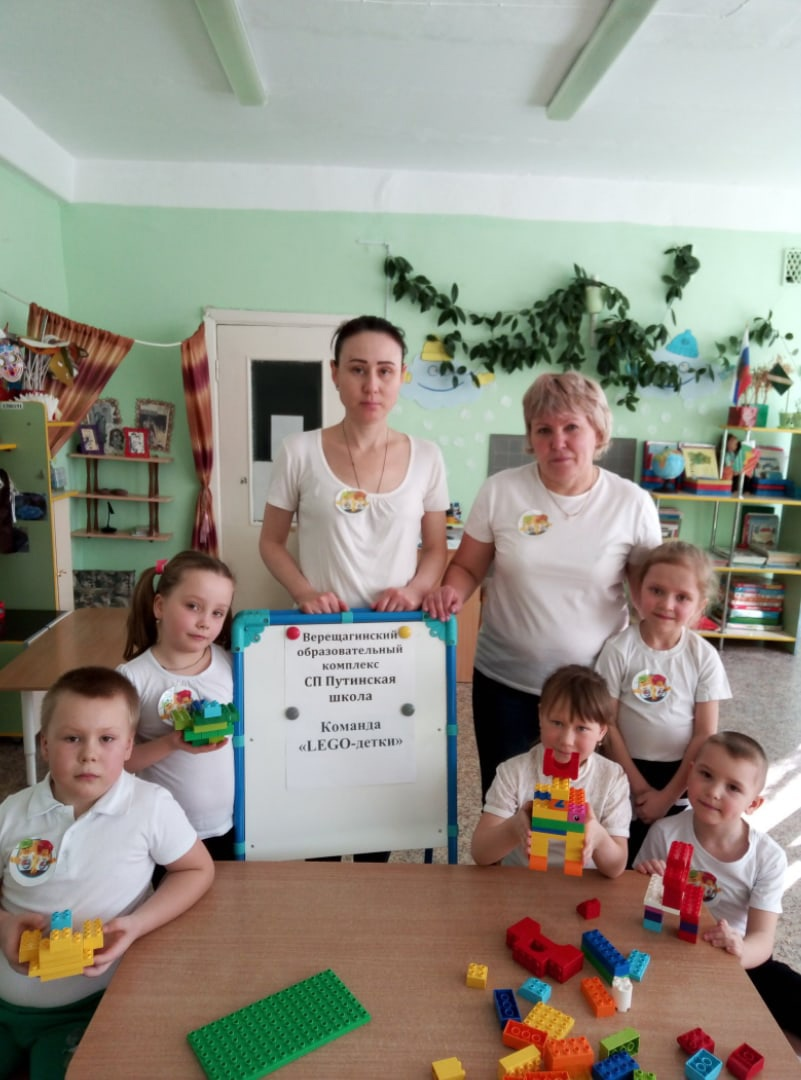 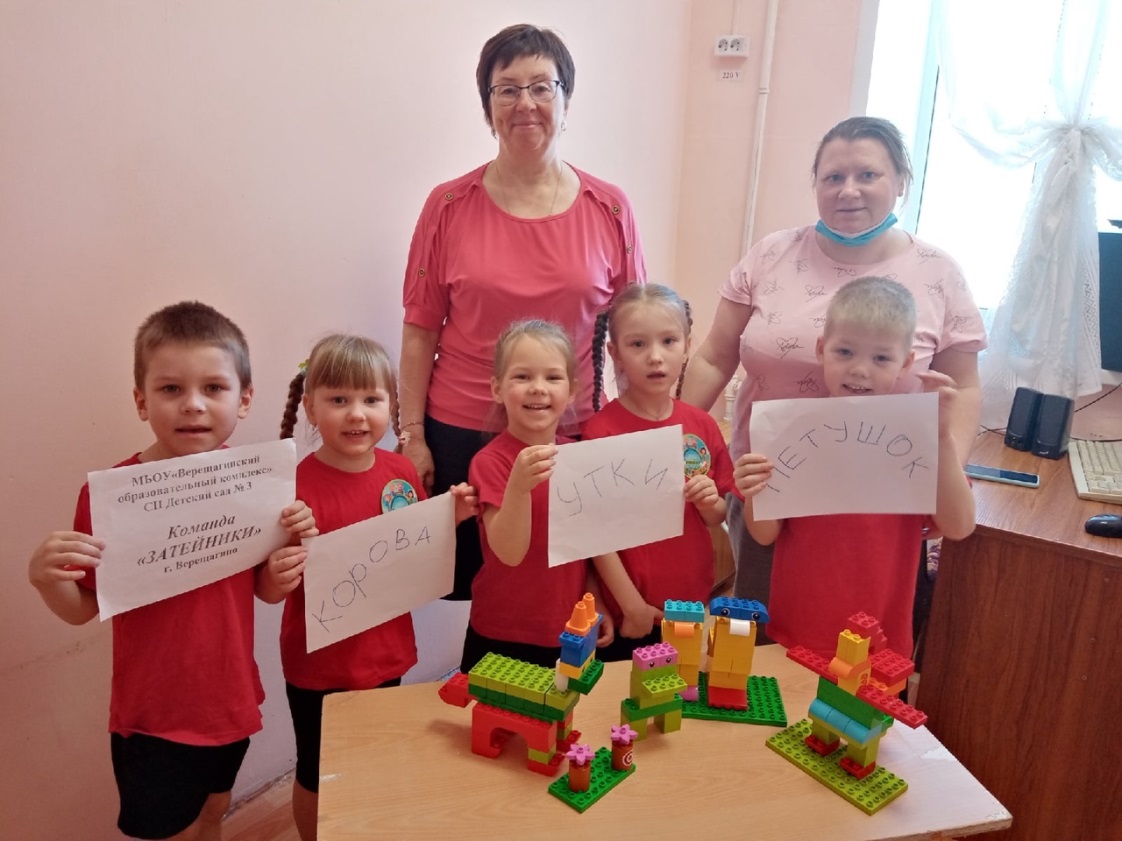 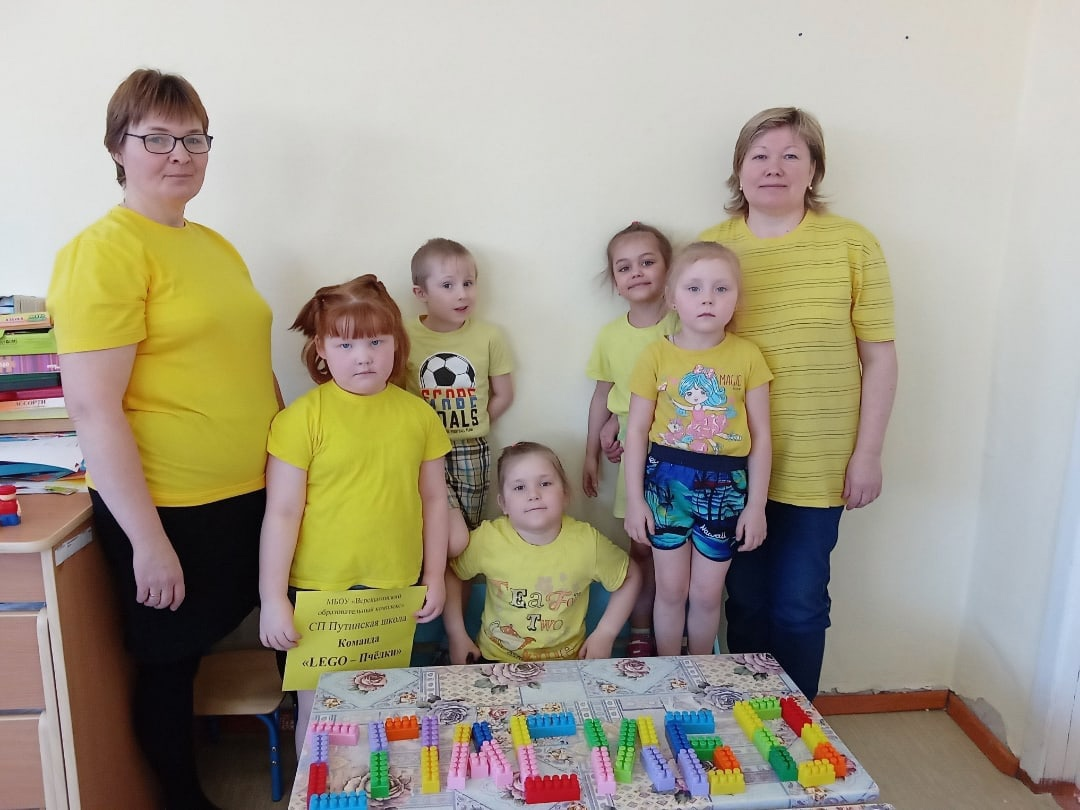 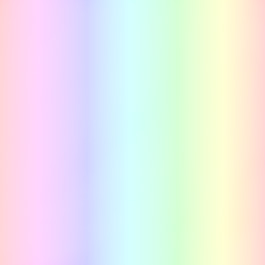 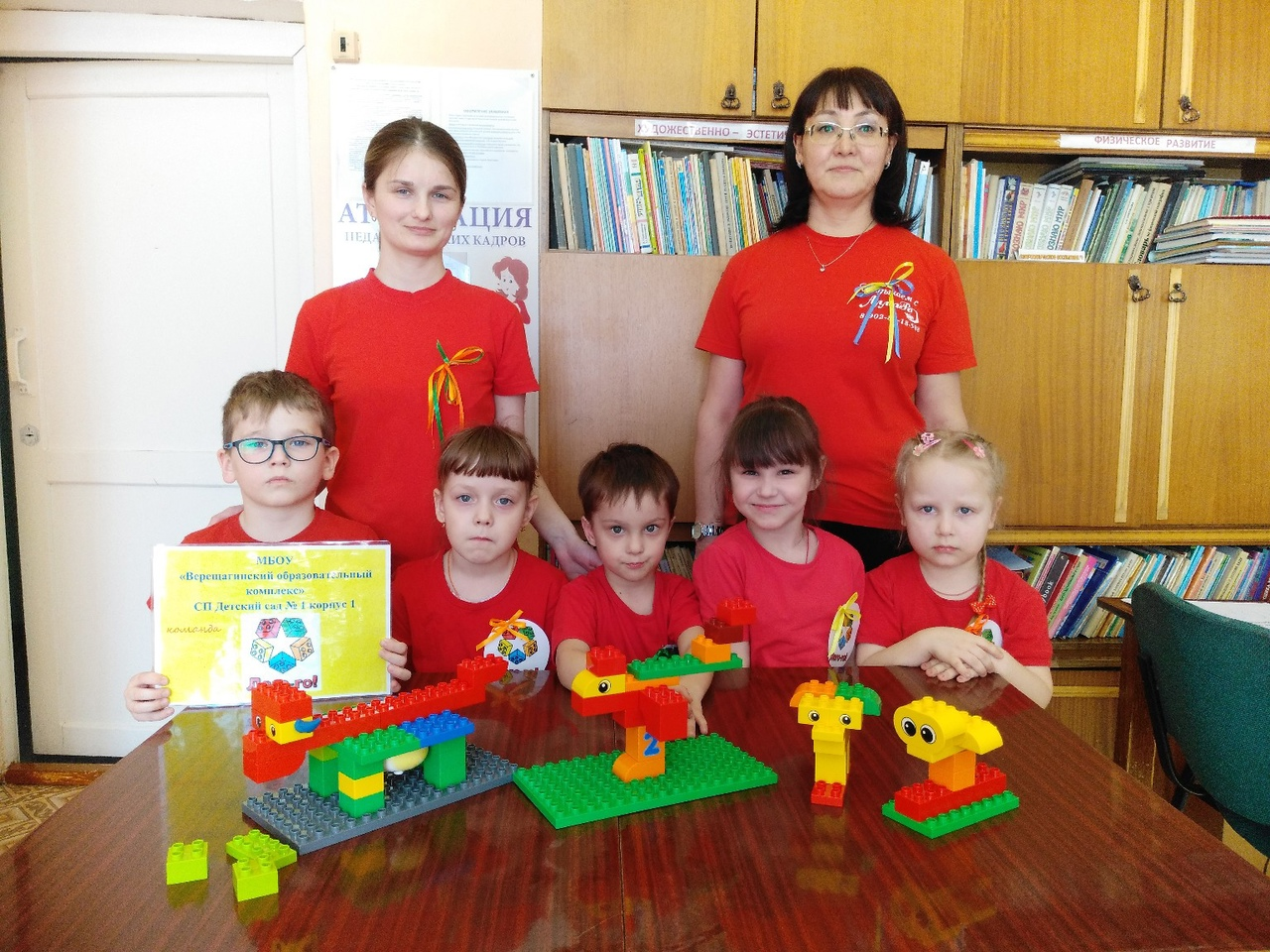 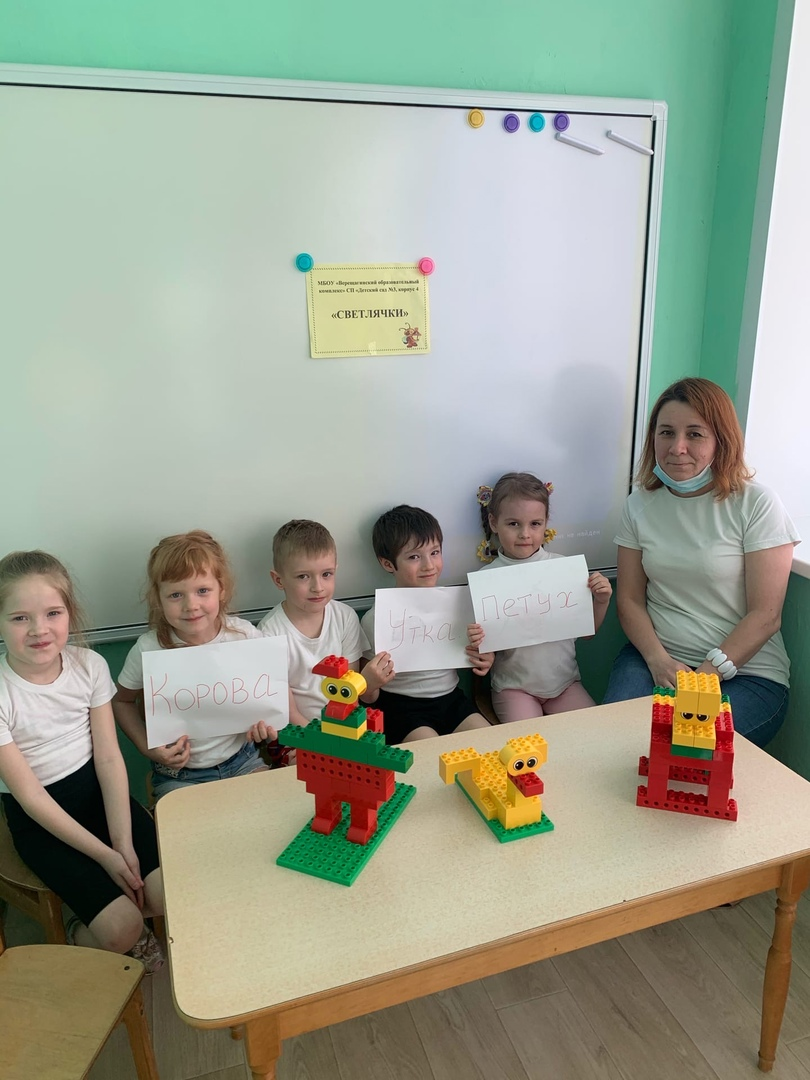 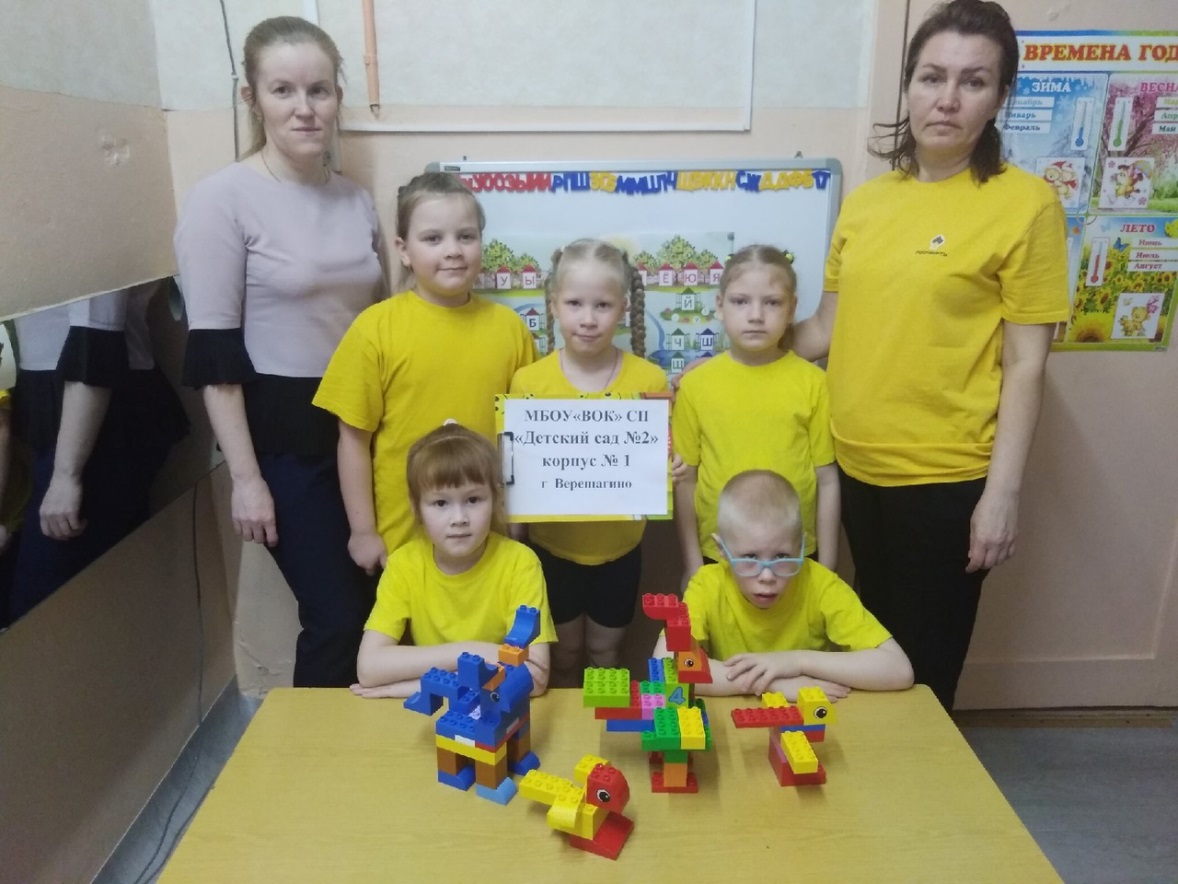 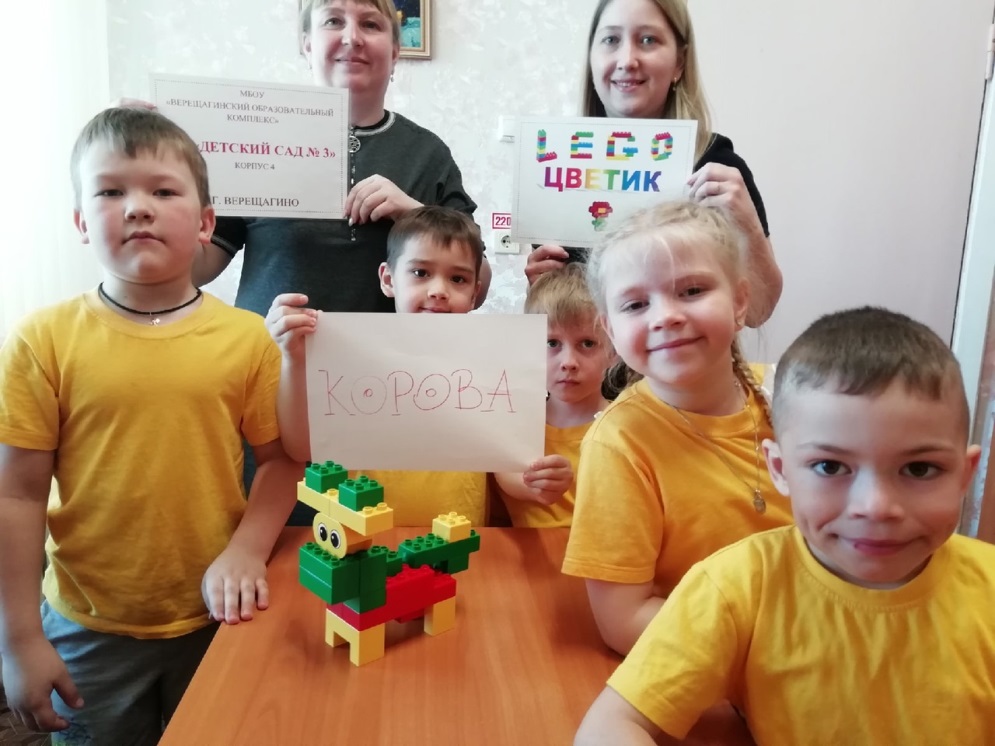 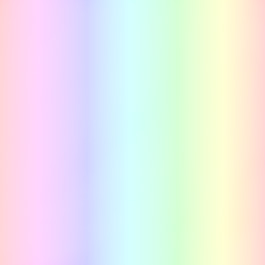 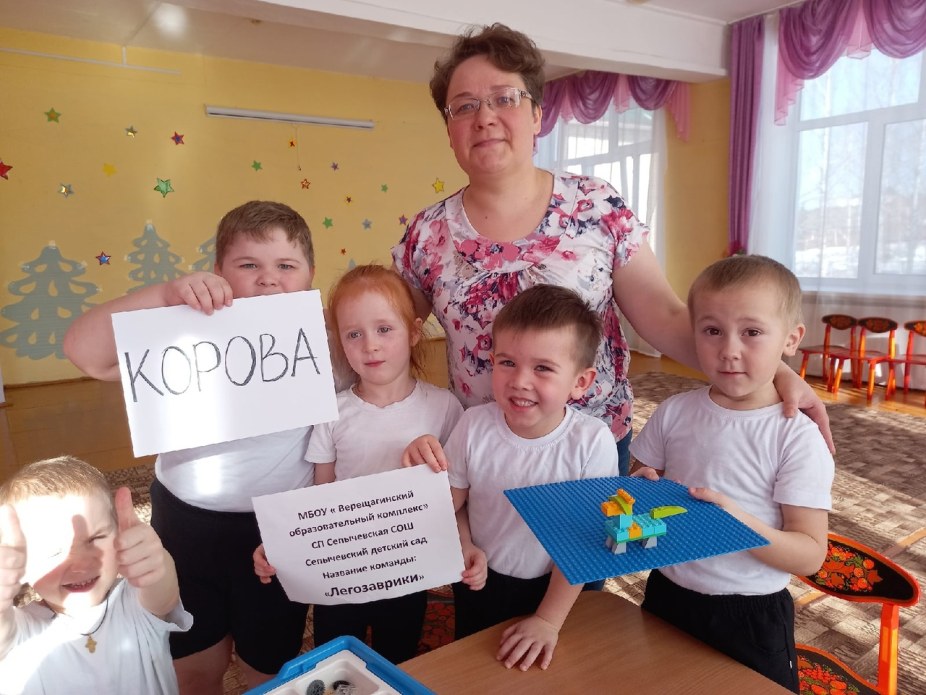 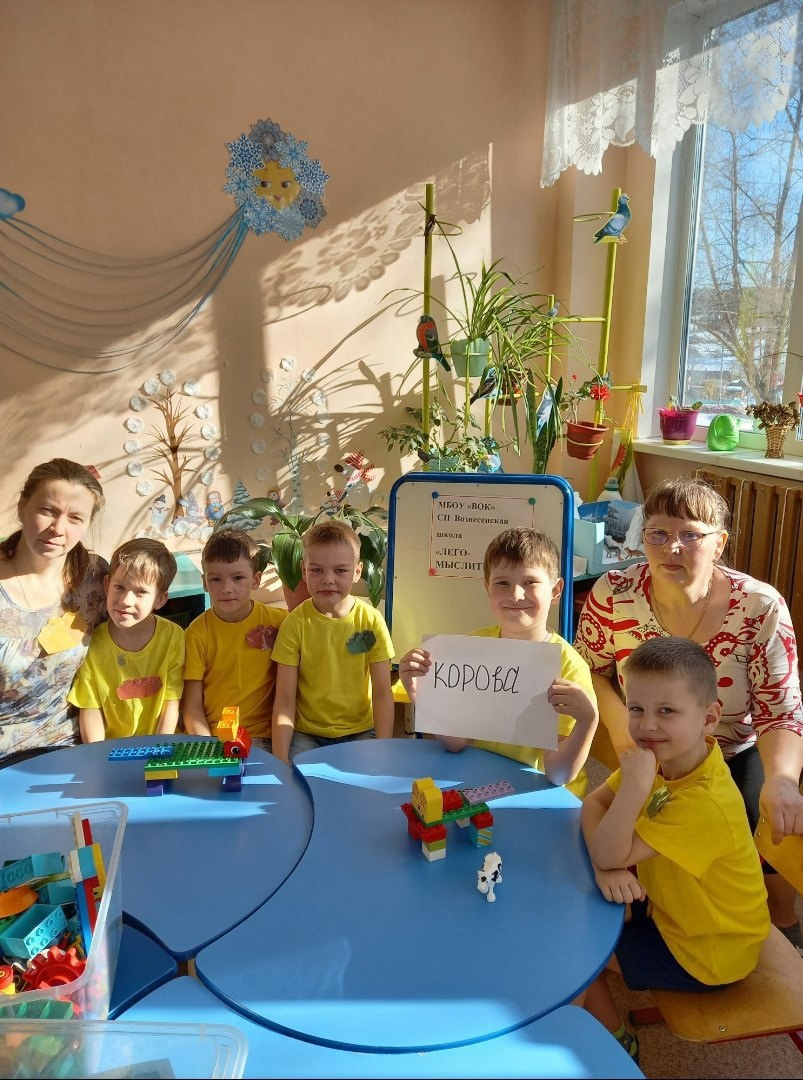 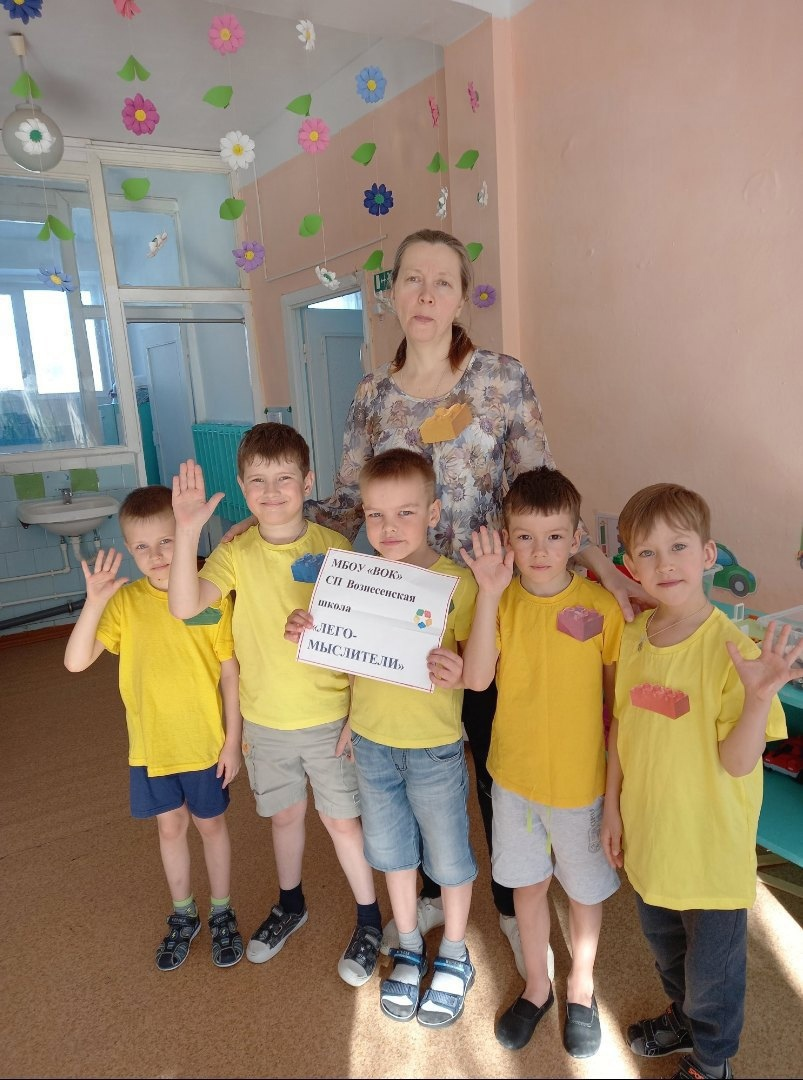 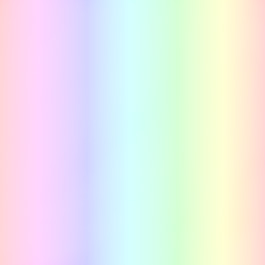 Краевая выставка-конкурс для детей дошкольного возраста «Каждый Робот имеет Шанс»
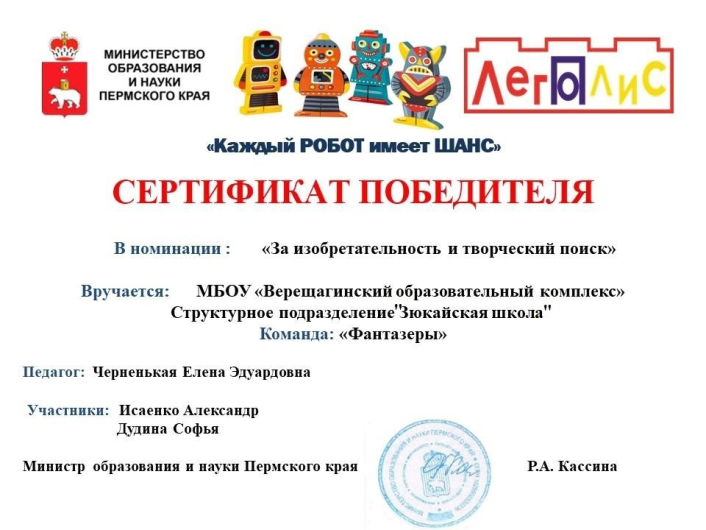 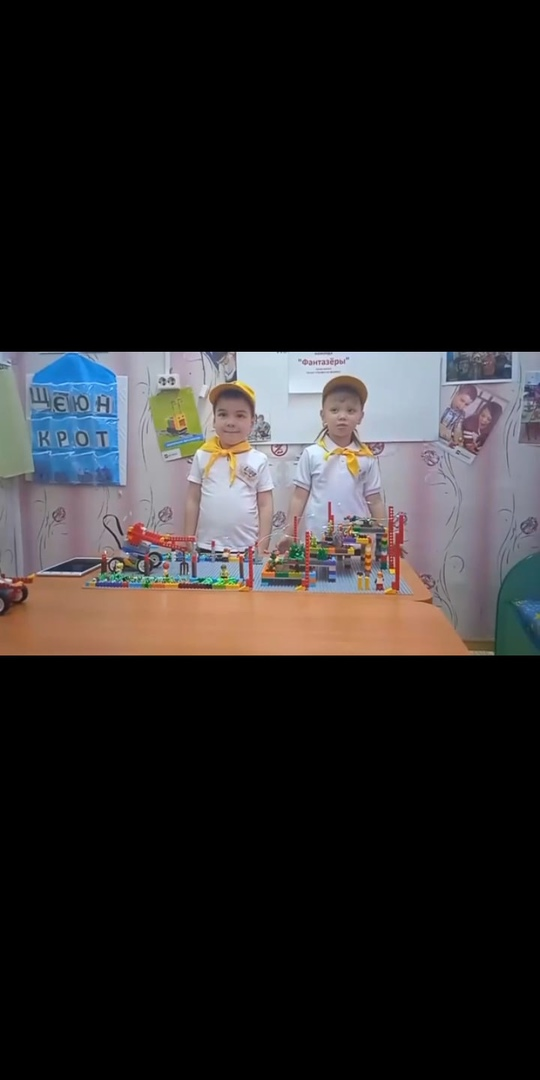 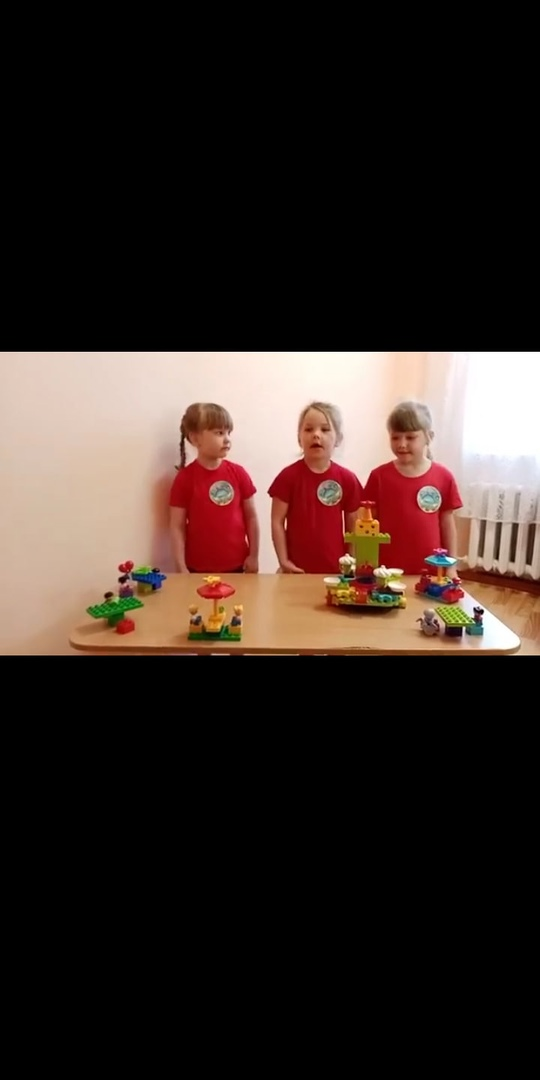 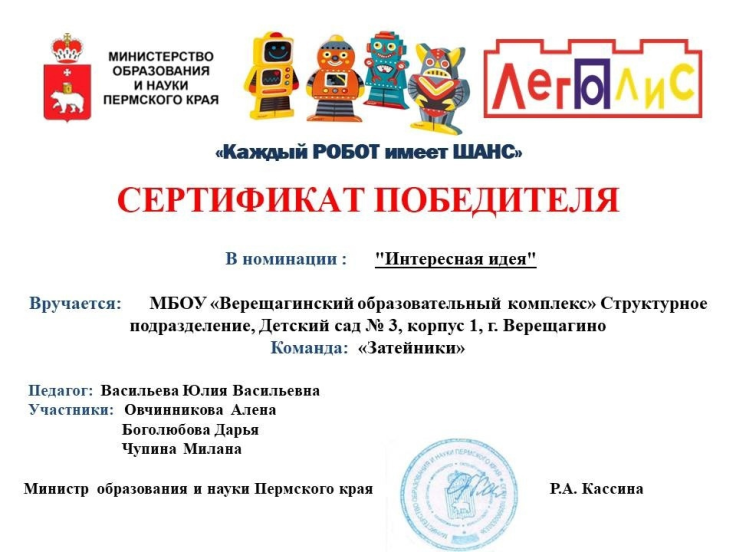 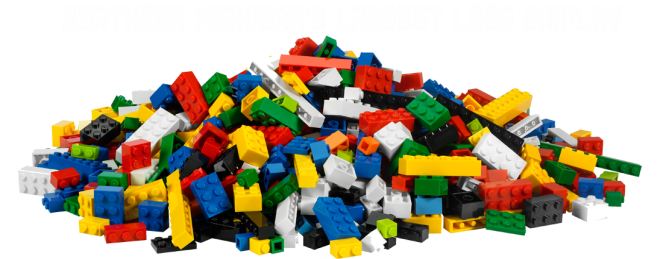 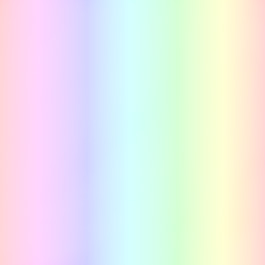 Краевой конкурс «ПАРА ИКаРёнок»
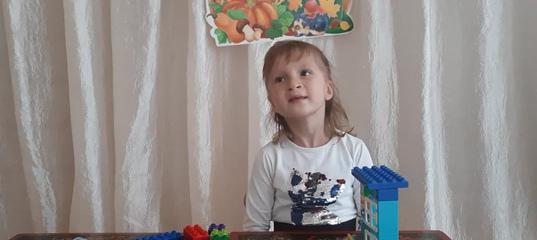 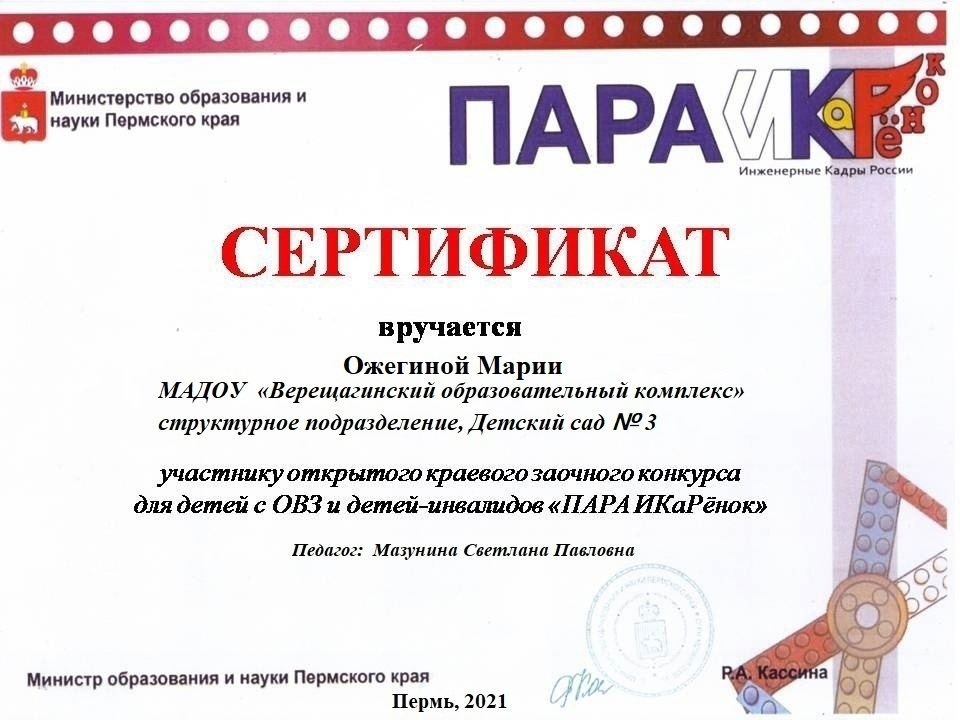 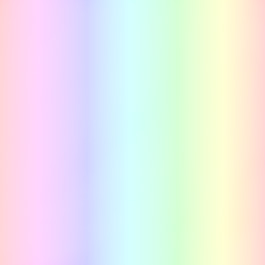 План работы семинара:
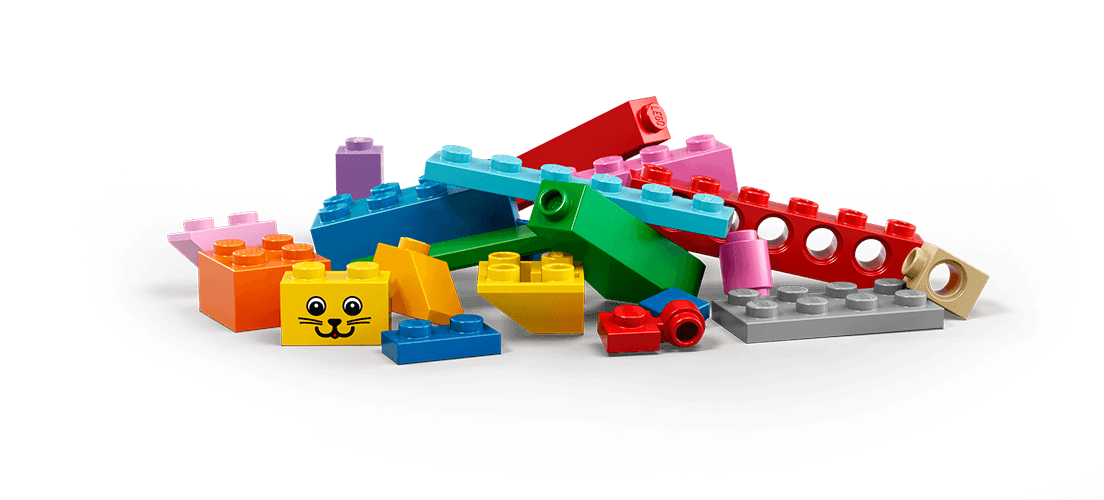 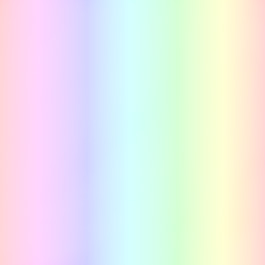 Михалева Людмила Ивановна
Воспитатель МБОУ «ВОК» 
СП Детский сад № 2 корпус 1
89082675312
lud.mihaleva@yandex.ru
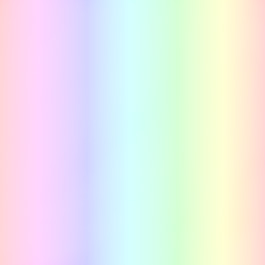 Спасибо за внимание!